Secure Your Cloud with Confidence 
Defend against Threats with Microsoft Sentinel
David Branscome
dabran@microsoft.com
Agenda
Ingest Syslog and CEF logs to Microsoft Sentinel

MSSP and Azure Lighthouse

Basic and Analytics Log Ingestion, Search, Archiving and Data Restoration

Watchlists

Analytics Rules
Ingest Syslog and CEF logs to Microsoft Sentinel
CEF and Syslog
Syslog is both a logging format AND a transport protocol
CEF is a structured format and schema delivered over the syslog transport protocol
CEF data is parsed. Syslog messages require query time parsing.
When you have the option, use CEF
<134> 2018-02-21T16:15:00-04:00 PulseSecure: 2018-02-21 16:15:00 - ive - [127.0.0.1] fakeuser(Admin Users)[] - Primary authentication successful
for fakeuser/Administrators from 127.0.0.1
<134> Dec 06 16:51:38 hostname CEF:0|JATP|Cortex|3.6.0.1444|email|Phishing|8|externalId=1504 eventId=14067 lastActivityTime=2016-12-06  23:51:38+00 src= dst= src_hostname= dst_hostname= src_username= dst_username=src_email_id=src@abc.comdst_email_id={test@abc.com}  startTime=2016-12- 06 23:51:38+00 url=http://greatfilesarey.asia/QA/files_to_pcaps/74280968a4917da52b5555351eeda969.bin
fileHash=bce00351cfc559afec5beb90ea387b03788e4af5 fileType=PE32  executable (GUI) Intel 80386, for MS Windows
Use a log forwarder to ingest Syslog and CEF logs to Microsoft Sentinel
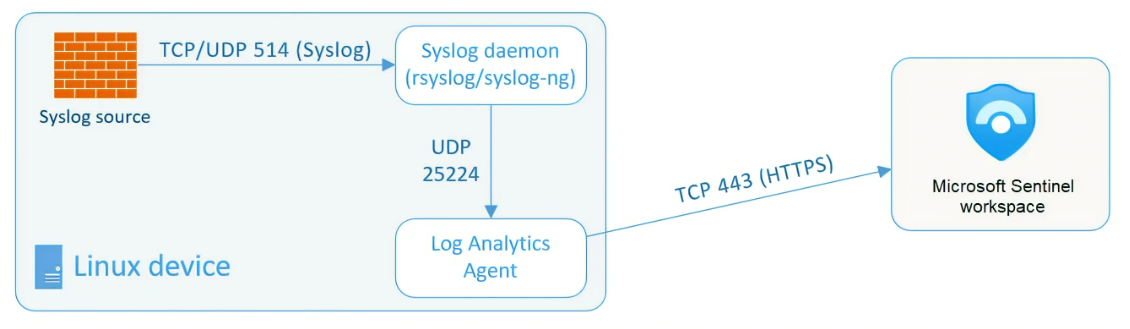 Typically used when a device or appliance does not support installation of Log Analytics agent

Linux machine configured with:
Syslog daemon
Log Analytics agent

Forwards logs to Sentinel workspace

Can be set up behind load balancer for higher availability
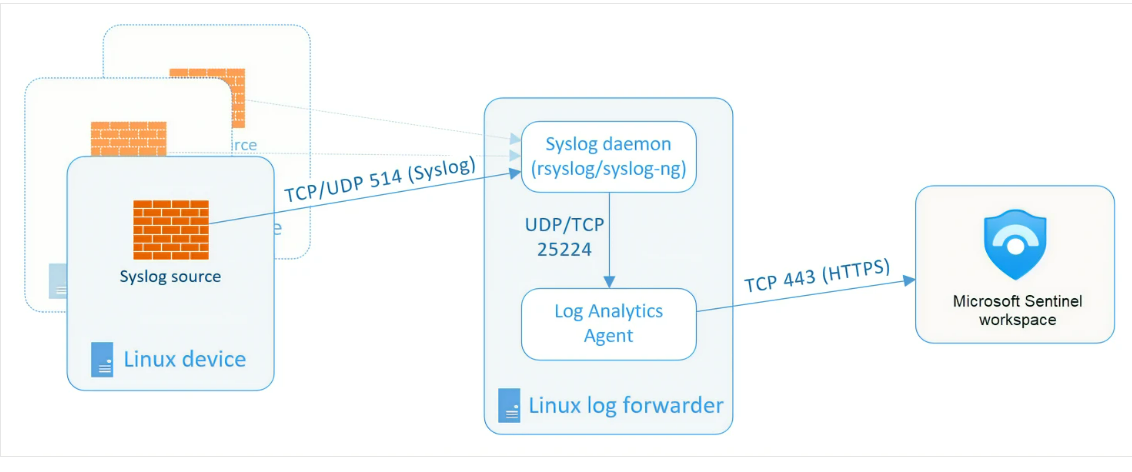 Stream CEF logs with the AMA connector
Similar principle to using the Log Analytics agent on the VM.
Use connector in Sentinel to set up ingest logging using data collection rules
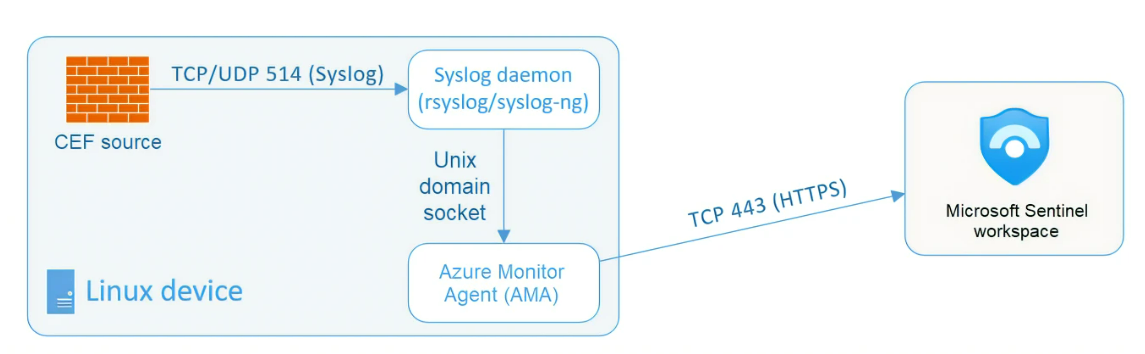 Understanding Data Collection Rules (DCR)
Used to define:
Data to be collected
How to transform data
Where data should be sent

You can configure data collection rules to send different types of data to different workspaces 
e.g., perf data to Azure Monitor and security data to Microsoft Sentinel
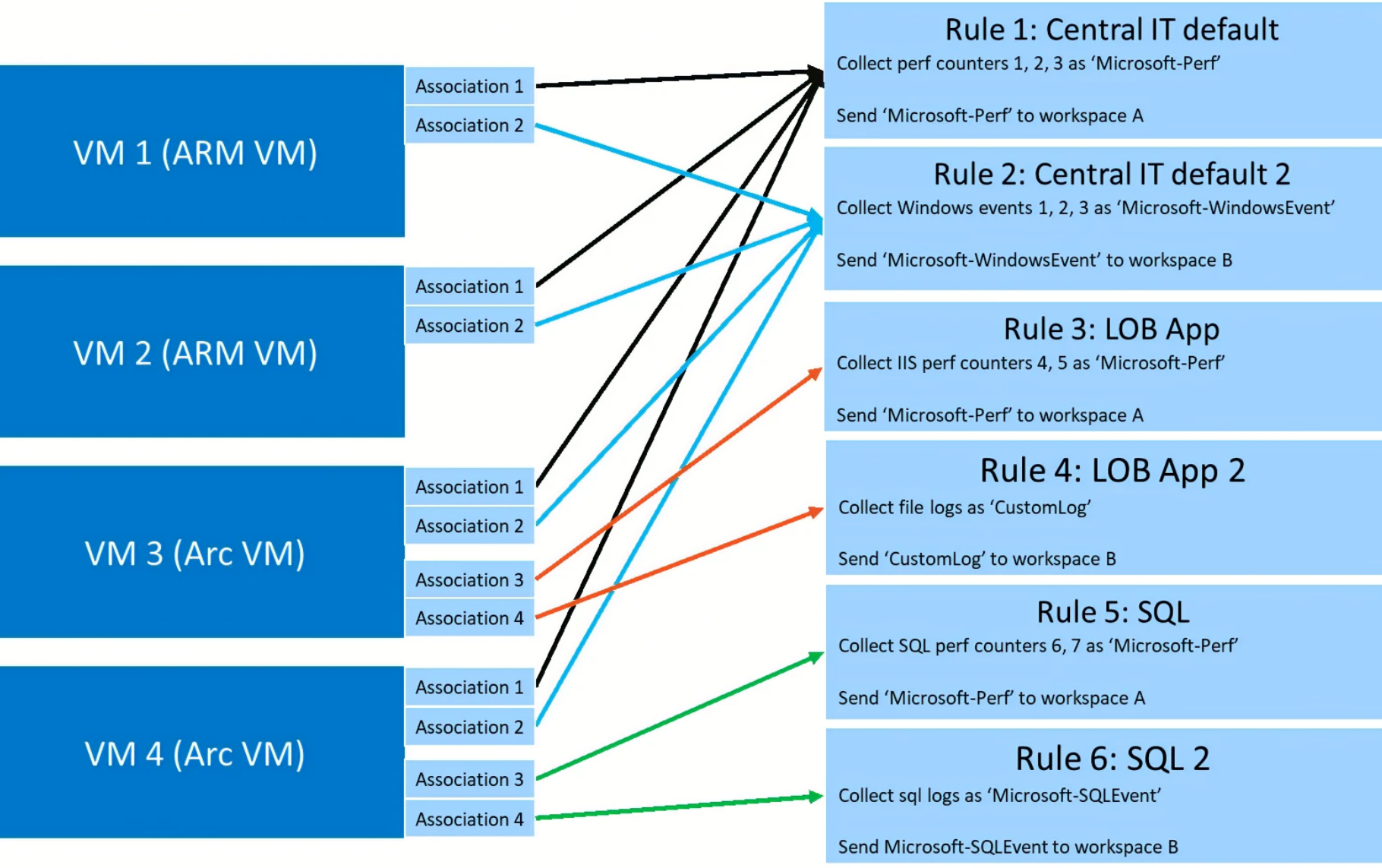 Creating Data Collection Rules in Common Event Format (CEF) via AMA
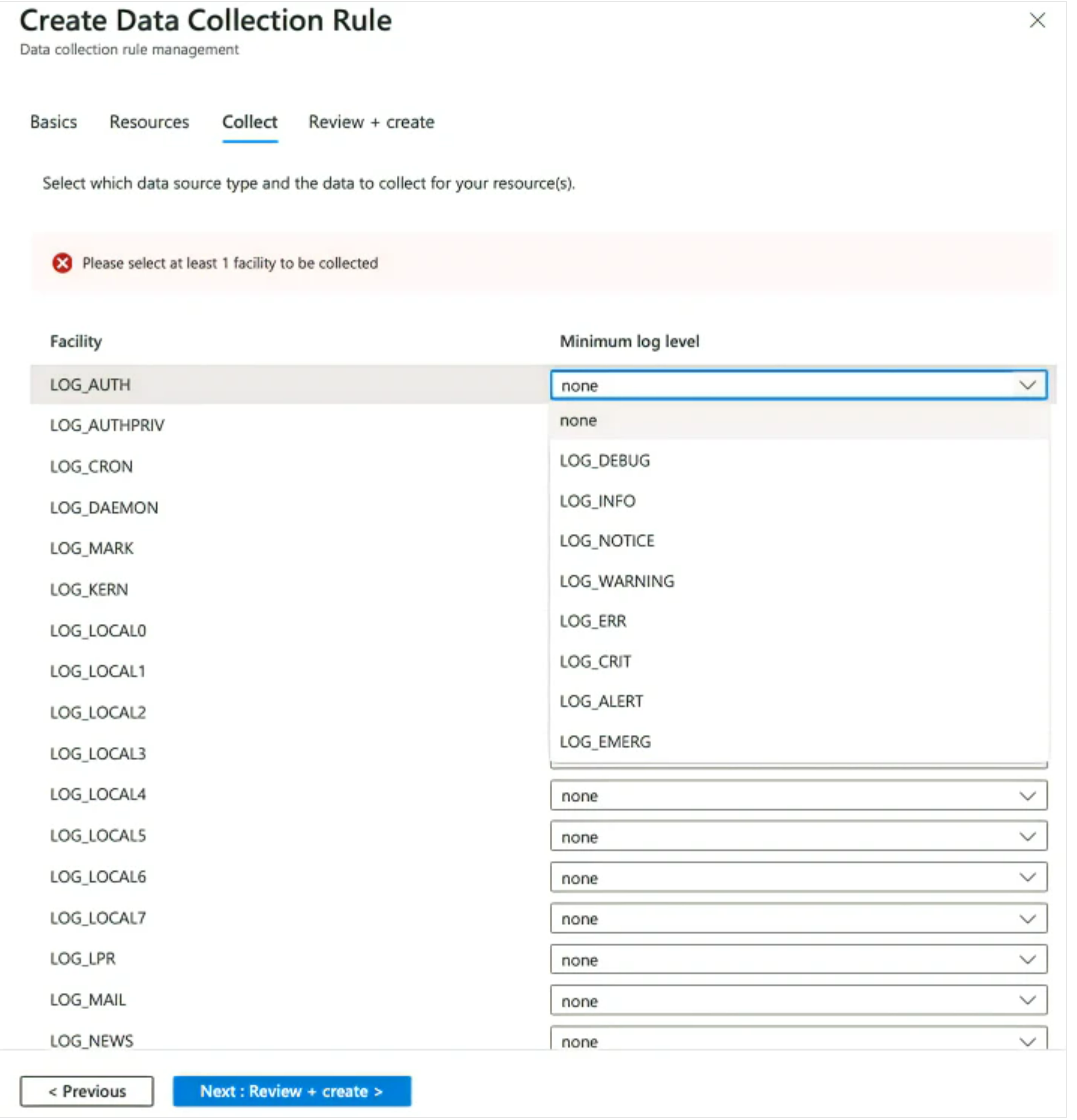 Set up the CEF via AMA Connector in the Sentinel workspace
Create a DCR in the connector page
Define your target resources (VMs)
Select the data source type and create the DCR
Run installation script on Linux forwarder machine to reconfigure the rsyslog/syslog-ng daemon
Use Logstash to stream logs with pipeline transformations via Data Collection Rules-based API
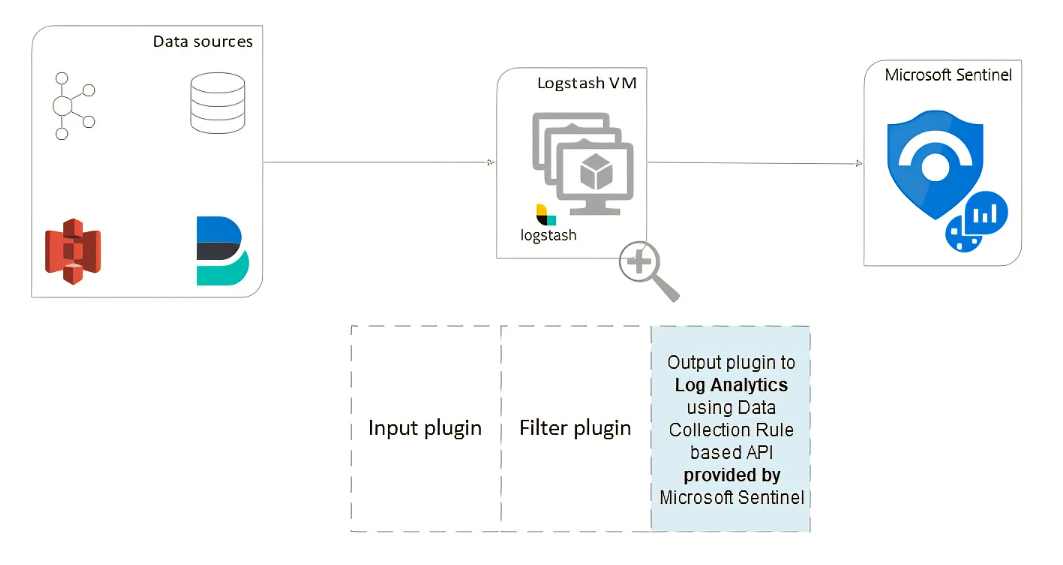 DEMOData Collection Rules
MSSP and Azure Lighthouse
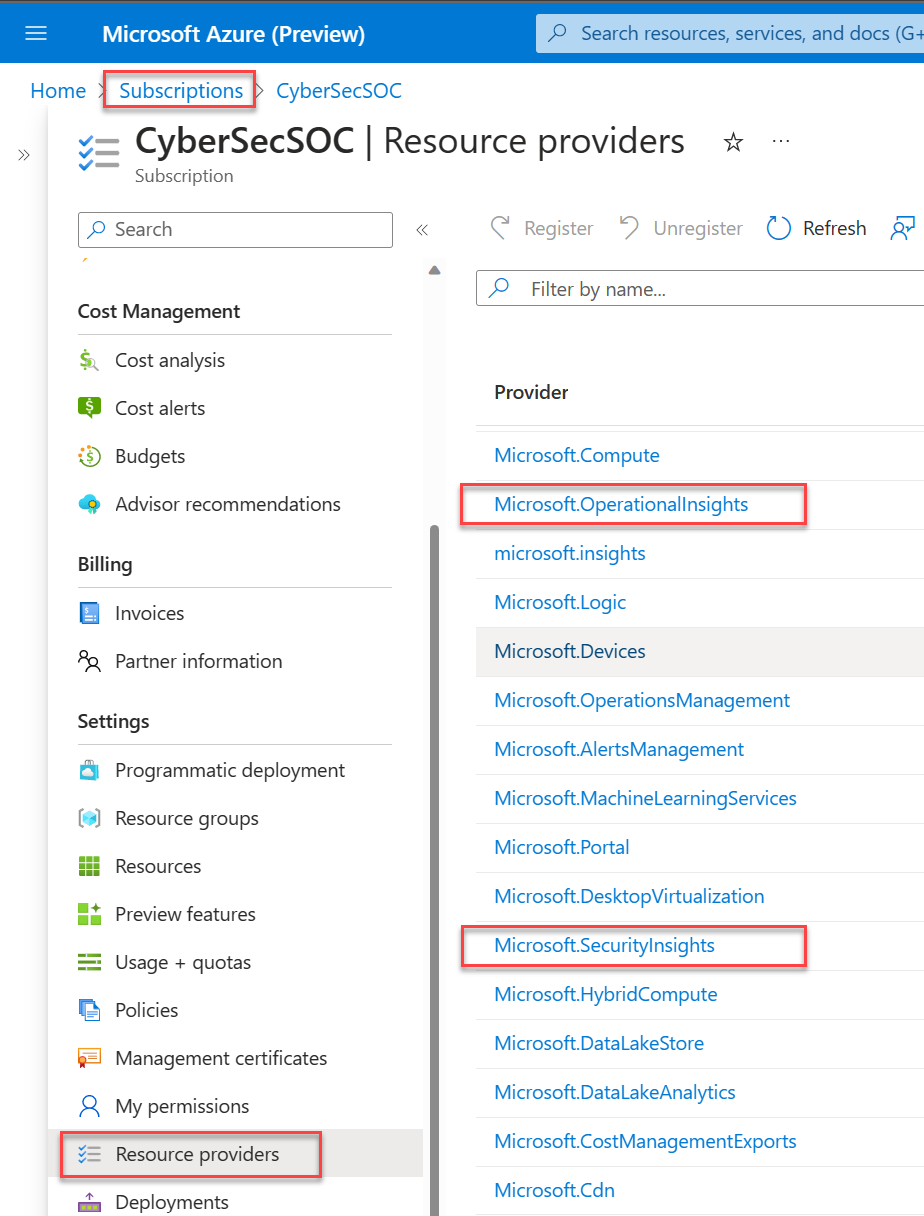 Manage multiple tenants in Microsoft Sentinel as an MSSP
Register the Microsoft Sentinel resource providers

Onboard each customer subscription using delegated resource mgmt. or Azure Resource Manager template

Use Azure portal, PowerShell, Azure CLI to manage Sentinel workspaces
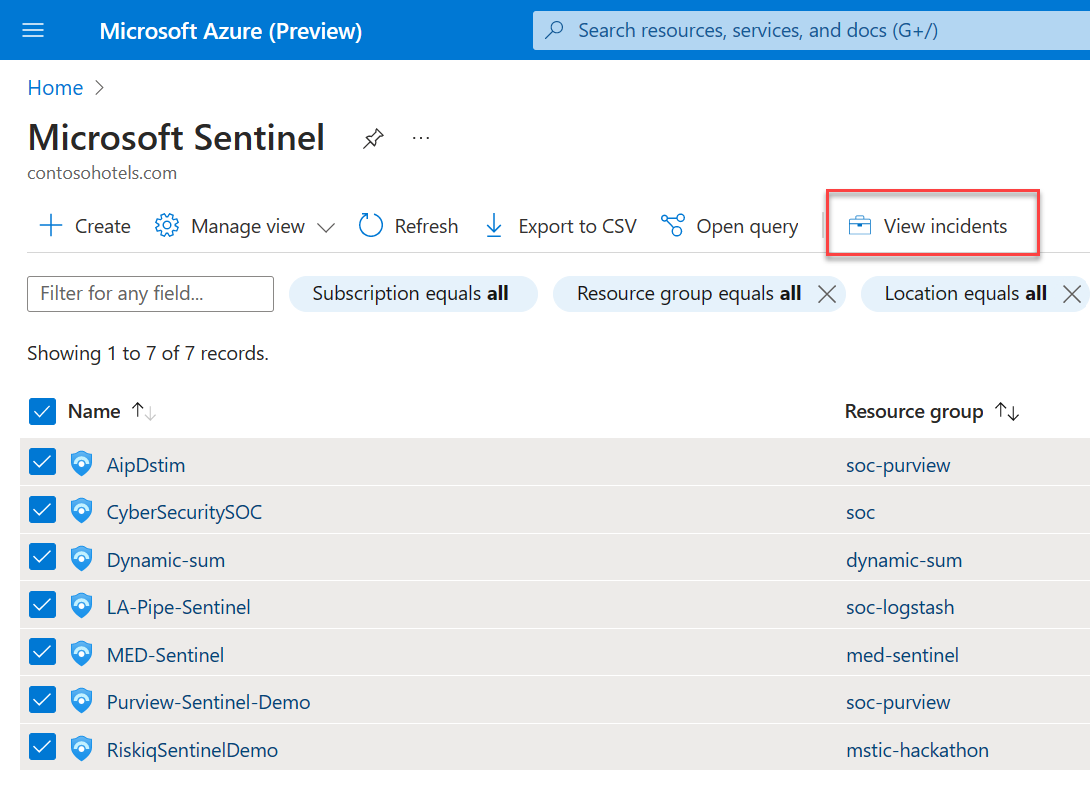 Work with Sentinel incidents in multiple workspaces
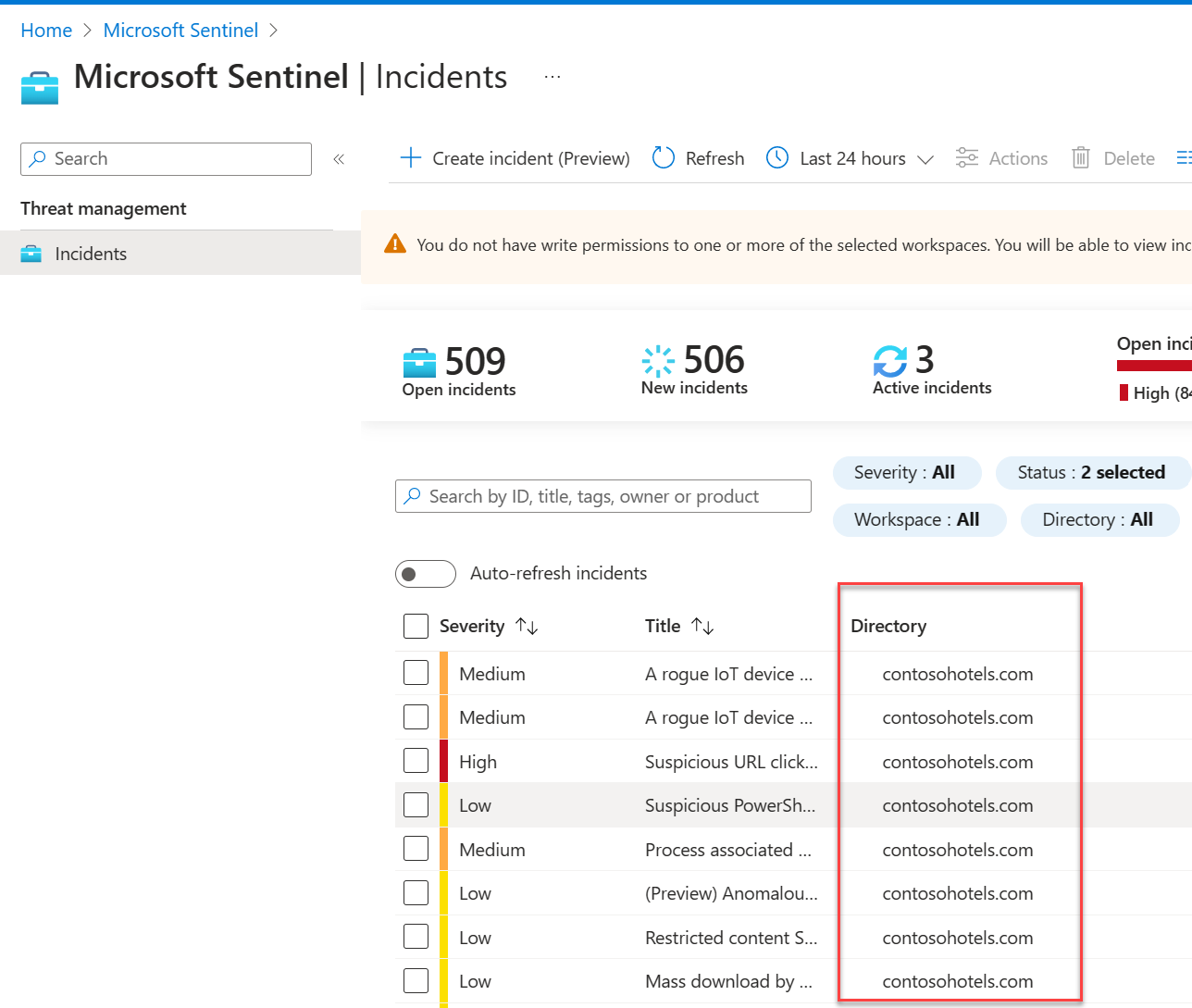 Multiple Workspace View displays a maximum of 100 workspaces

Currently only supports viewing of incidents
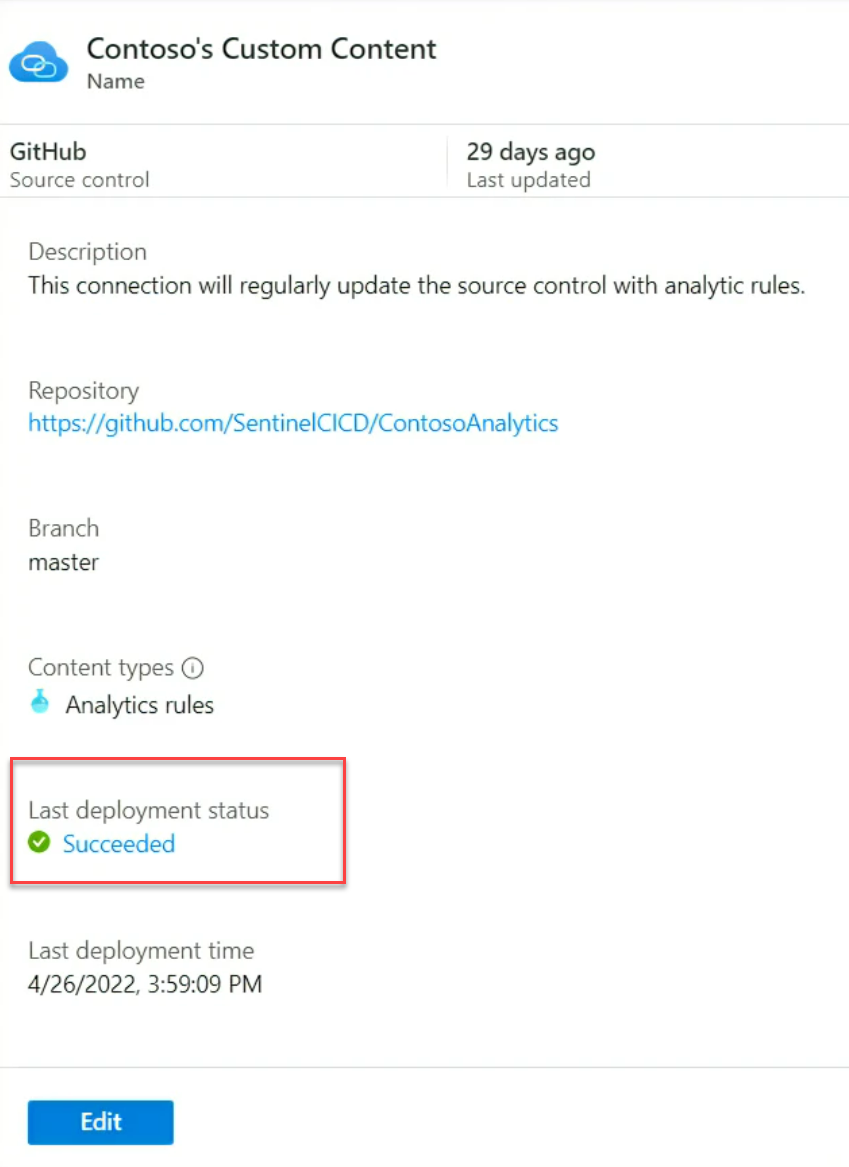 Deploy content centrally using  repositories
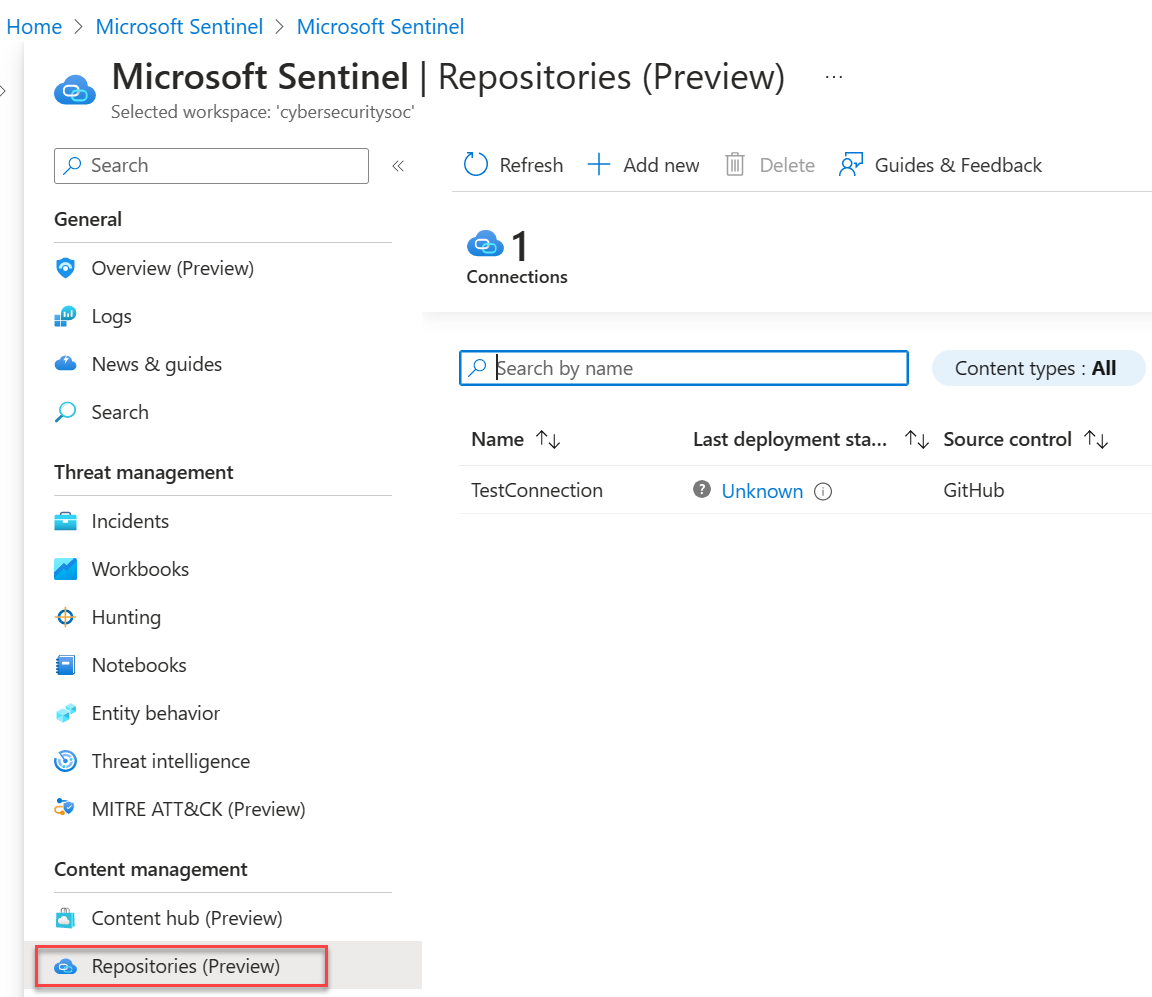 MSSP creates content to be deployed in GitHub or Azure DevOps

Creates a “source of truth” for all content to be deployed to customers (e.g., analytic rules,  automation rules, hunting queries, parsers, etc…)

Stored as ARM template
Covered in more detail in later session
DEMO:Microsoft Sentinel Lighthouse viewRepositories
Basic and Analytics Log Ingestion, Search, Archiving and Data Restoration
Basic and Analytics Log Ingestion
Basic Logs vs. Analytics Logs
Two different log data plans, depending upon logging needs.
Analytics: regular ingestion cost; no cost per-query; longer retention
Basic: reduced ingestion cost; pay-per-query; shorter retention
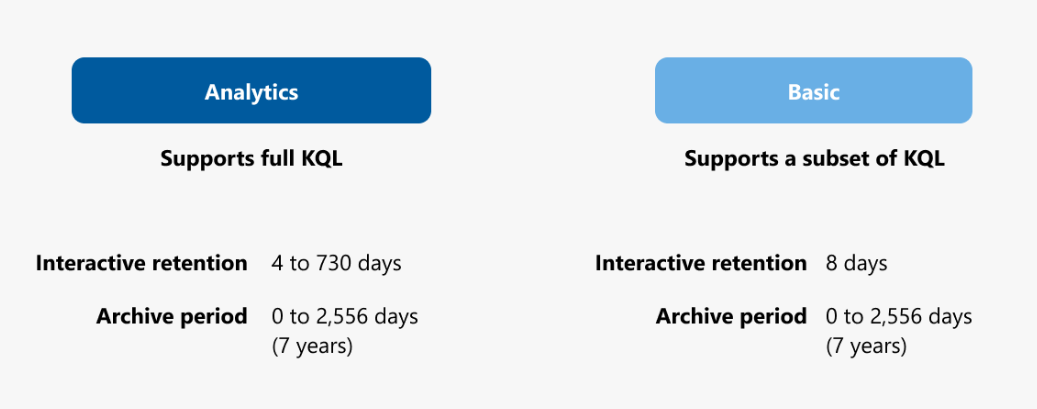 Changing the table plan
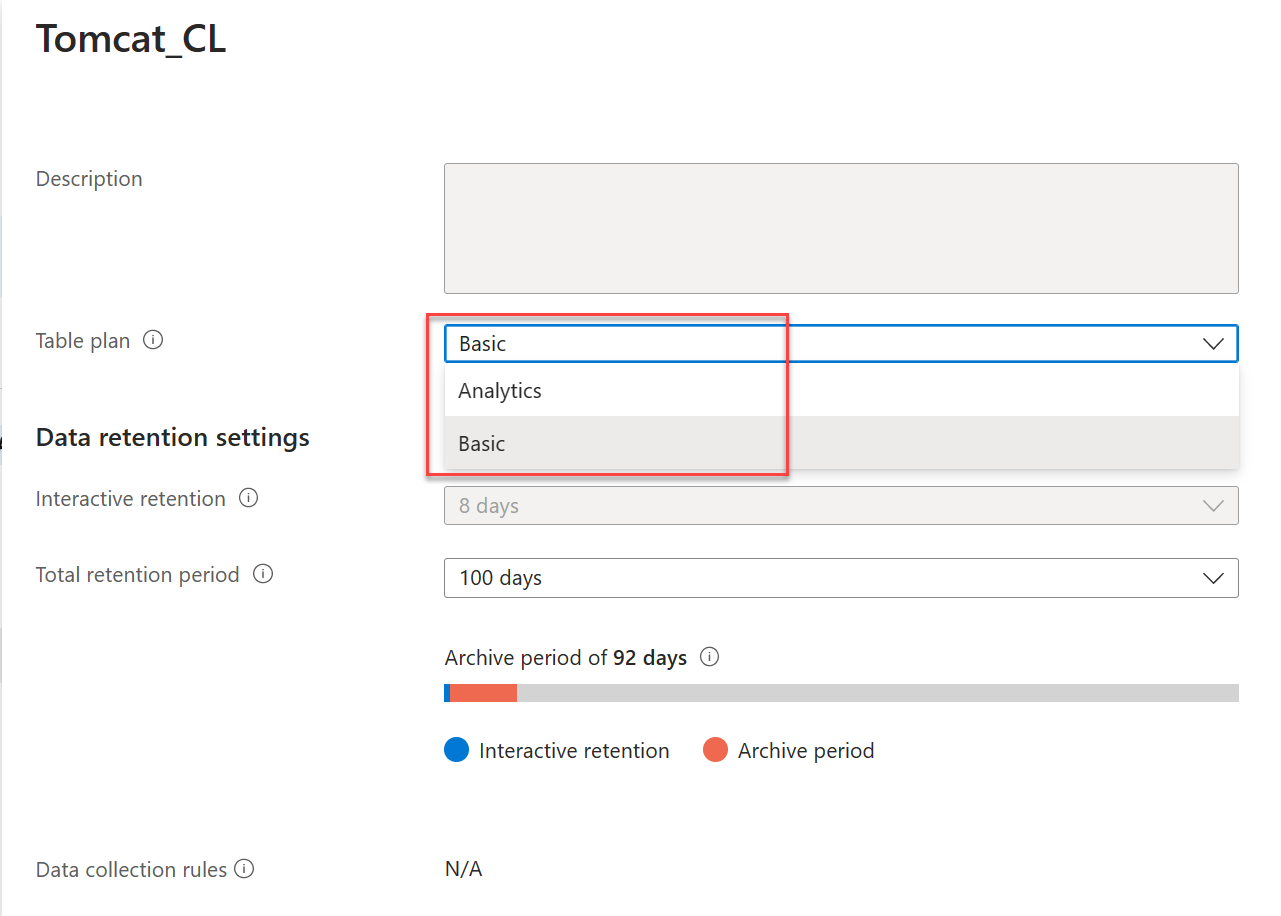 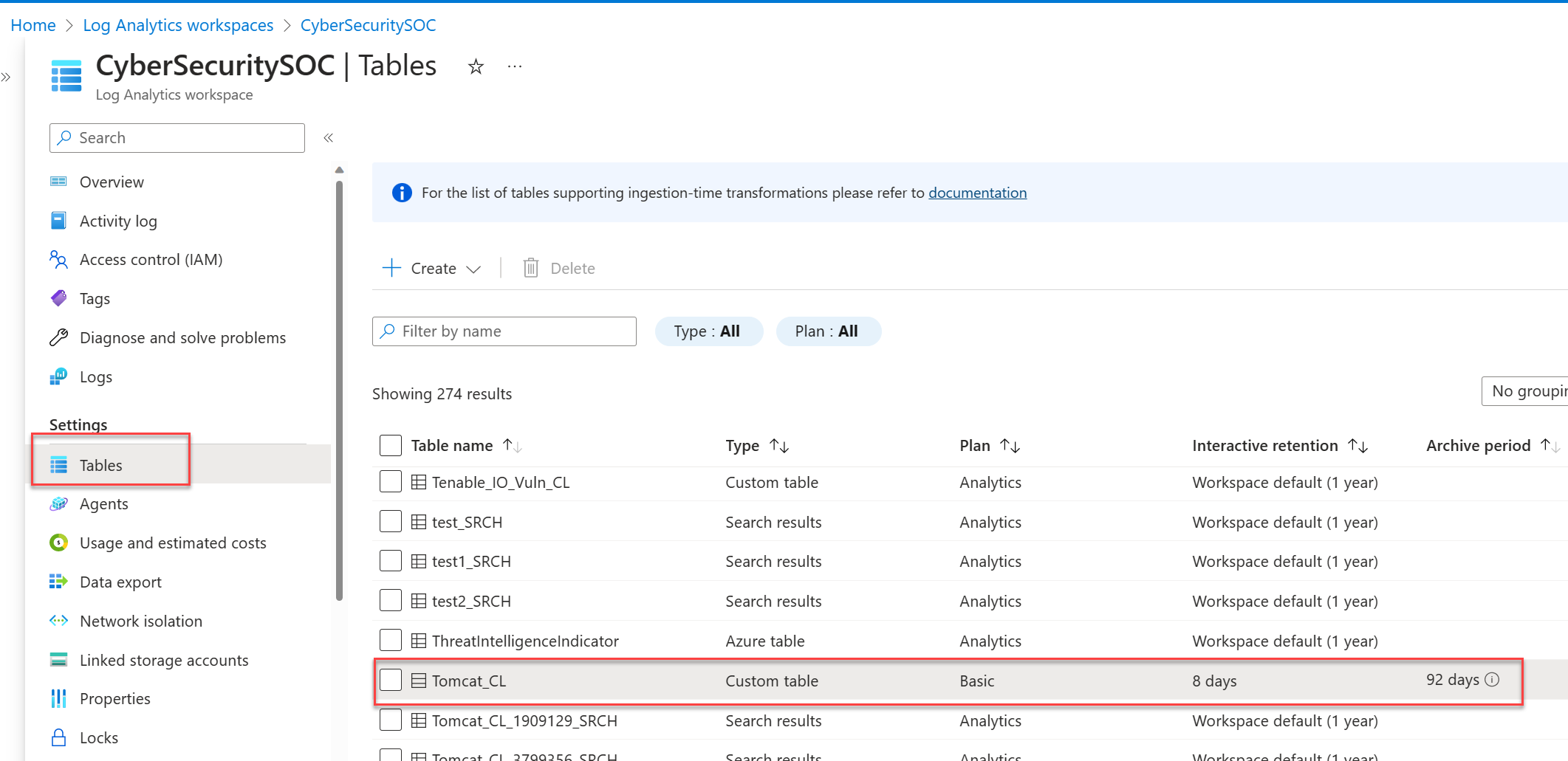 Search
Search jobs in Log Analytics
Search jobs are used to collect records into a new search table for additional analytics
Typically used to process queries in extremely large datasets
Run from Search blade in Sentinel or use “Search job mode” in Log Analytics workspace
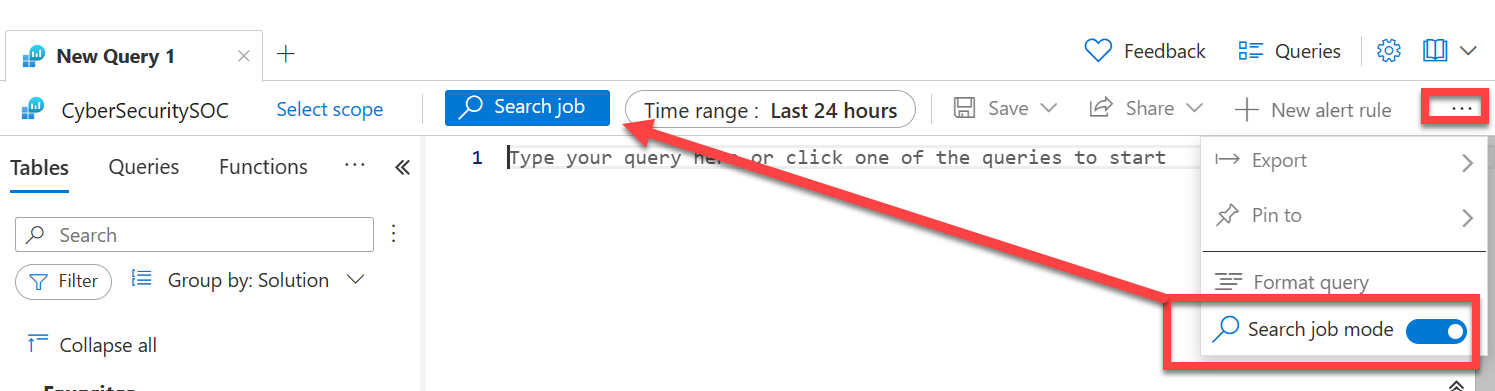 Considerations for Search jobs
Weigh cost-benefits of running a Search job vs. Restore job from a specific time range or paying per-query charges on Basic logs
Running a search job also incurs processing charges, so optimize queries as much as possible
Be aware of the limitations of Search
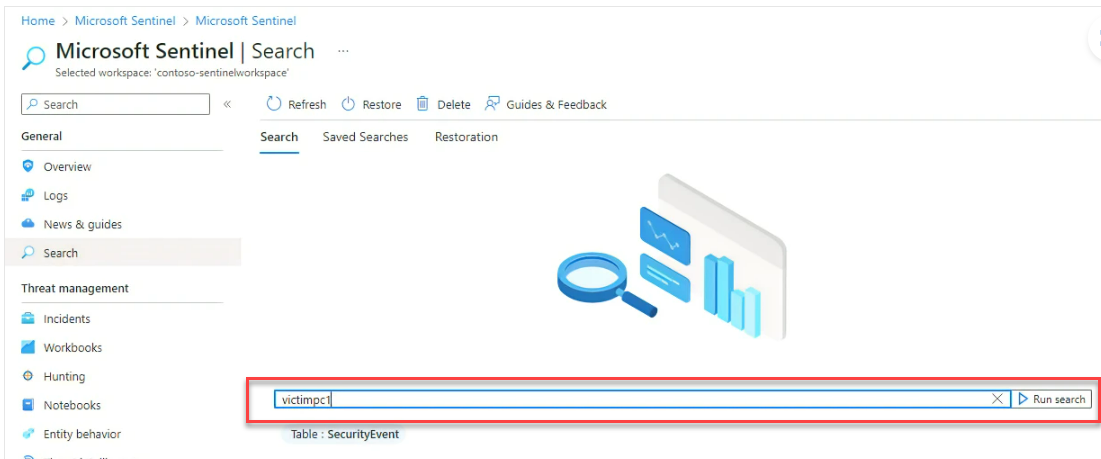 View completed Search jobs in Sentinel
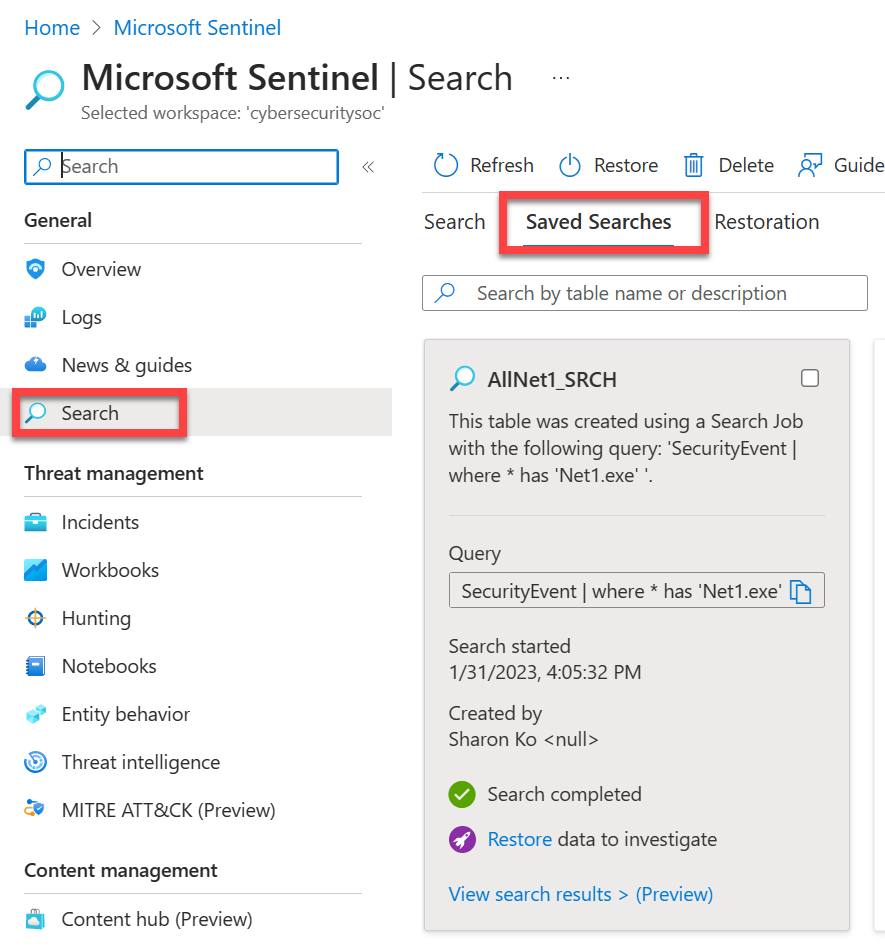 Search results are stored in tables with *_SRCH suffix

Locate search results in Saved Searches tab

View the results of Search query

Delete search results when investigation is complete to reduce costs for storage
DEMO:Search logs
Archiving and Data Restoration
Understanding retention and archiving
Retention policies define when to remove or archive data in a Log Analytics workspace
Archiving lets you keep older, less used data in your workspace at a reduced cost
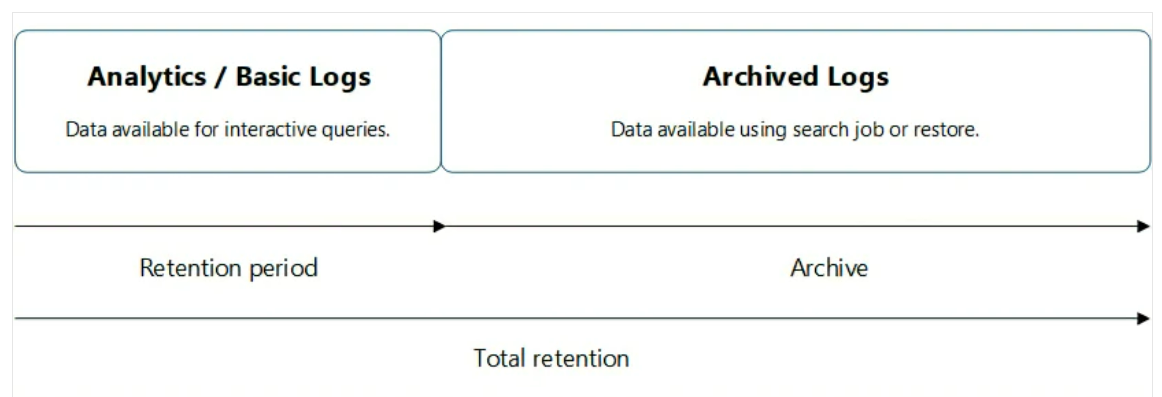 Set retention and archive policy by table
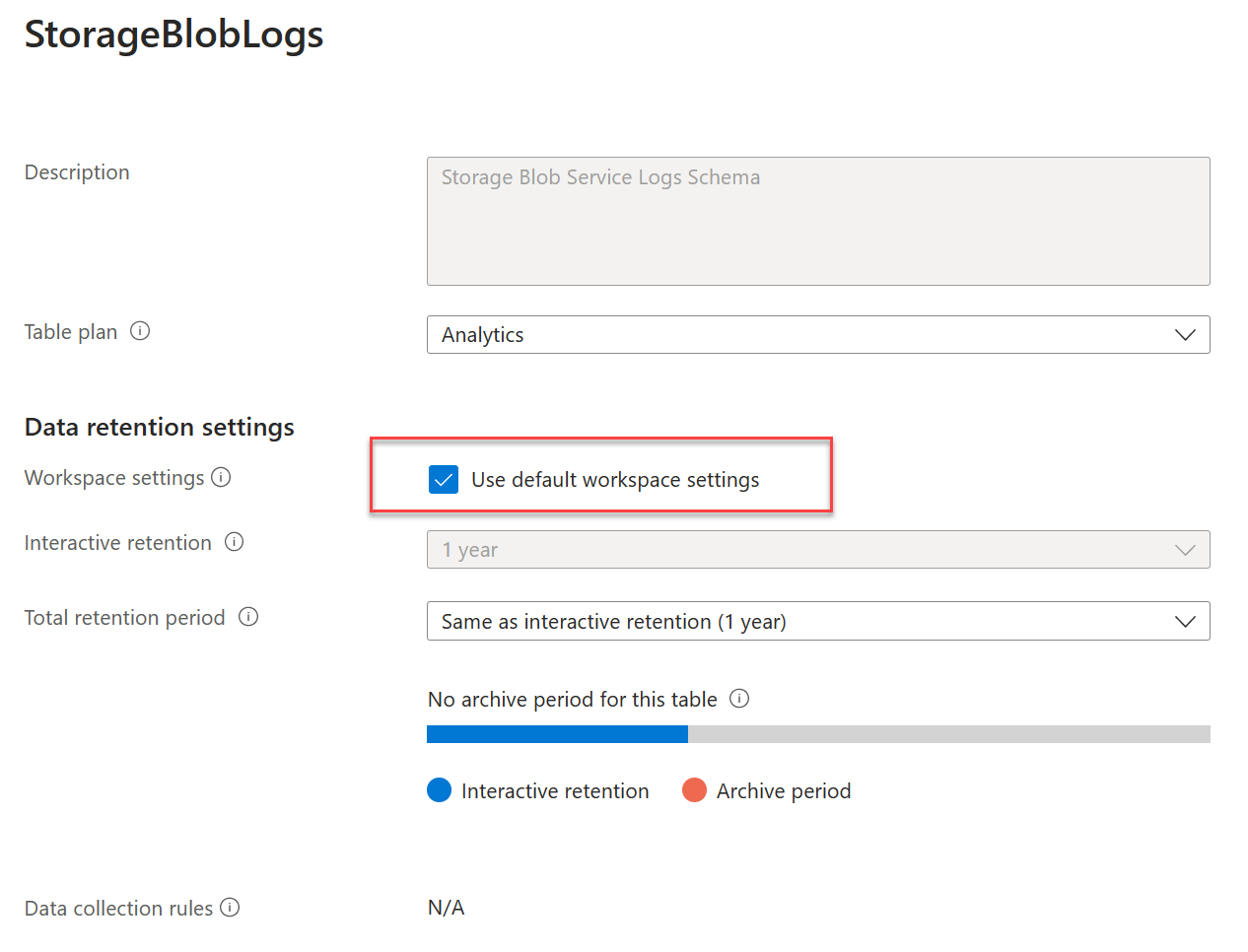 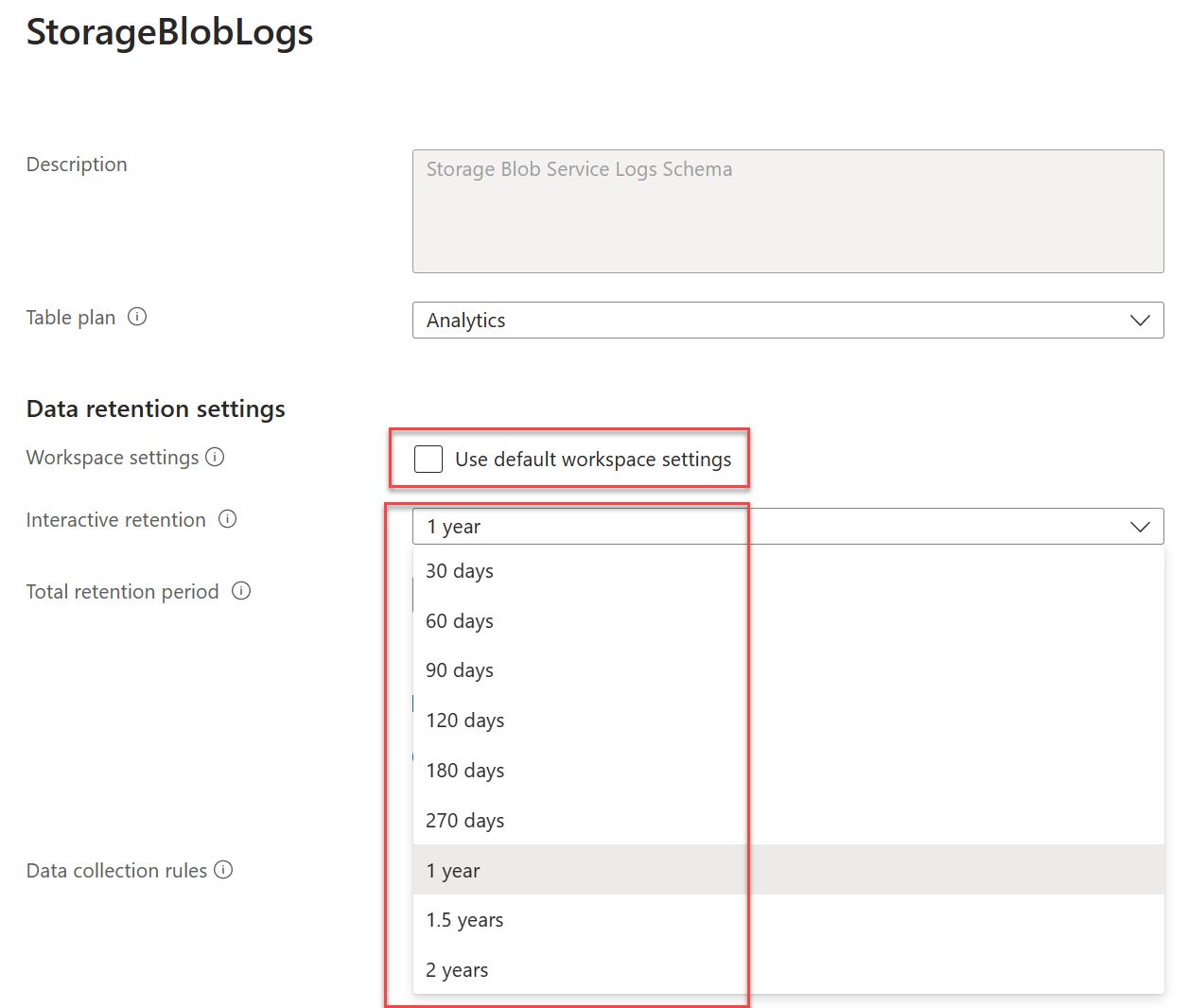 Tables in workspace inherit Log Analytics Workspace interactive settings by default.

Most tables can be changed to a different interactive retention setting

Exception is the legacy Free Trial pricing tier
Restoring logs in Azure Monitor
Restoring log data is done either through the Tables  Create or Update API or via the Azure CLI using az monitor log-analytics workspace table restore create command

Restore job makes a specific time range of data in a table available for high-performance queries

Restore jobs also allow you to execute very long-running queries (>10 minutes) 

Search and Restore are both methods of accessing archived data:
Use Search jobs when you are looking for something specific (e.g., SERVER001)
Use Restore job if you need to perform in-depth queries of logs from a specific timeframe (e.g., firewall logs from January 1, 2023 – January 15, 2023)
DEMO: Change the table plan from Analytics to BasicSet interactive retention timeframe
Watchlists
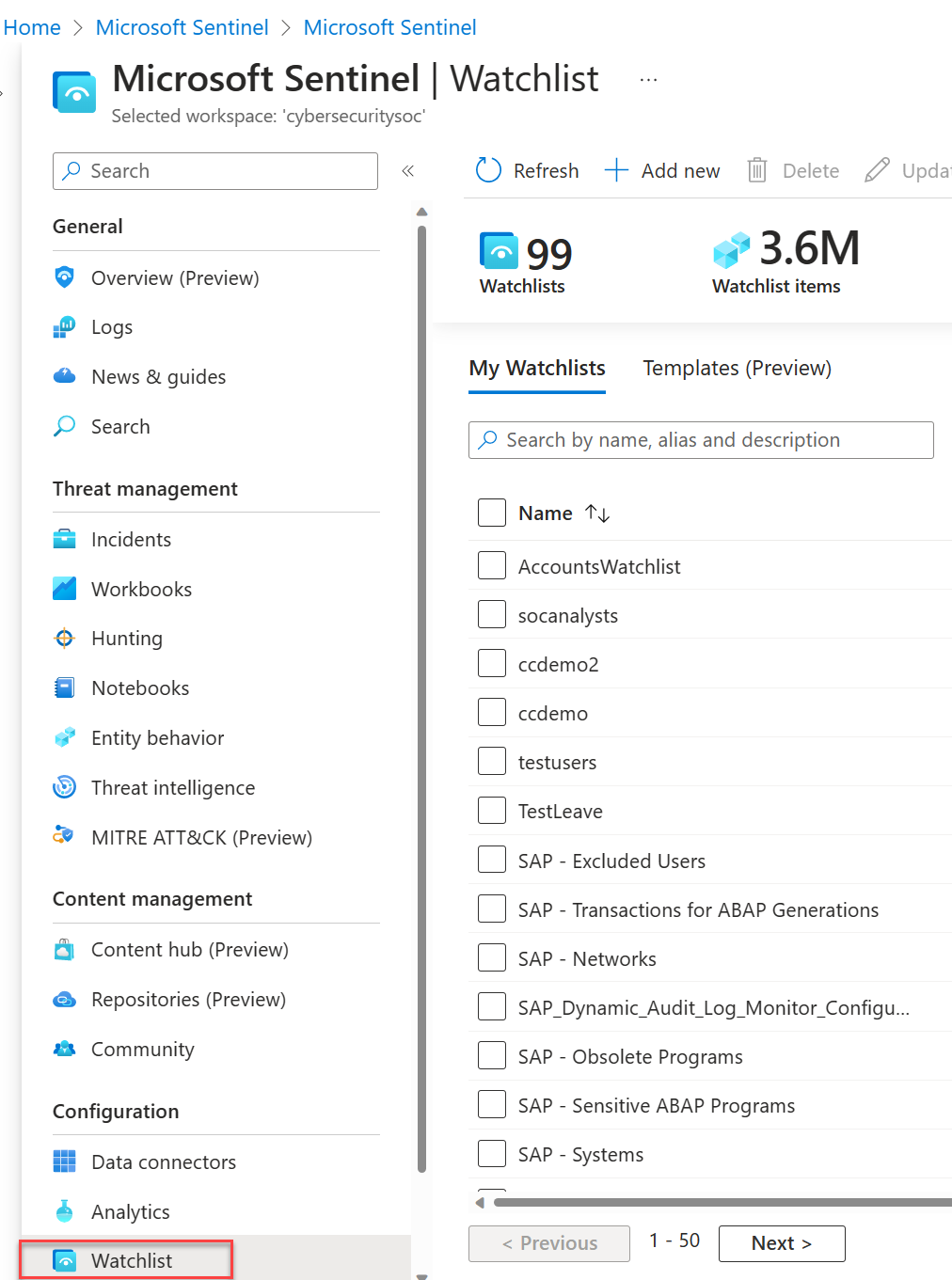 Use watchlists in Microsoft Sentinel
Watchlists allow you to correlate data from a data source you provide with events in Sentinel (e.g., terminated employees, high-value assets, service accounts, etc…)

Maximum number of watchlist items is 10 million; if you require larger data sets, ingest them using custom logs

Cross workspace and Lighthouse scenarios using watchlists are not supported; must be in same workspace where they are referenced (e.g., hunting queries)
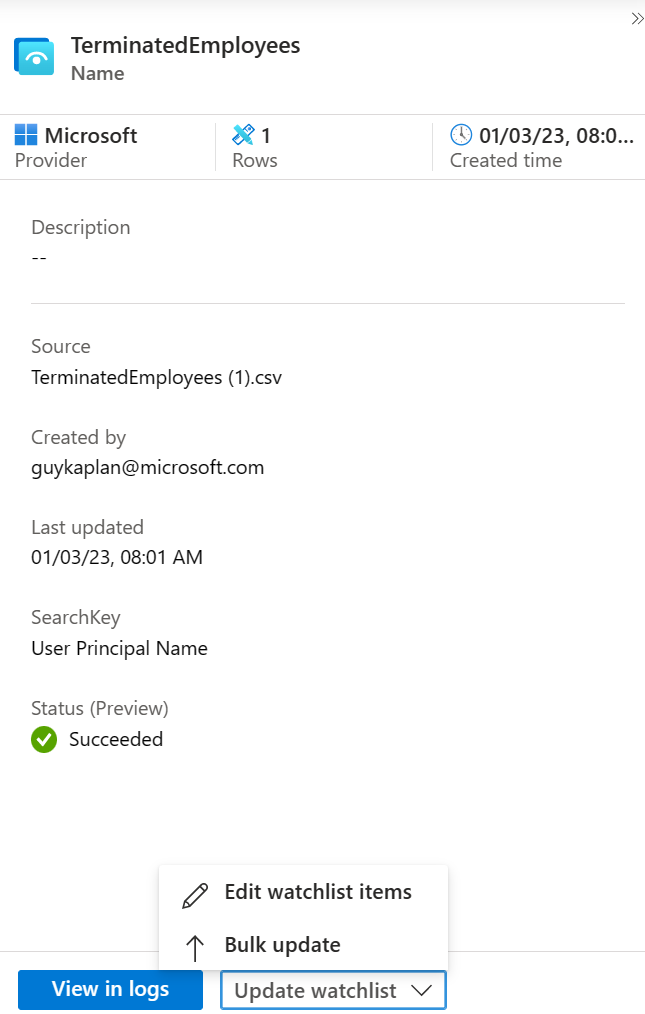 Updating watchlists in Sentinel
Leverage watchlist templates to standardize the data and make queries more efficient

Edit watchlists rather than deleting/recreating the watchlist.

Bulk update watchlist items using .csv file
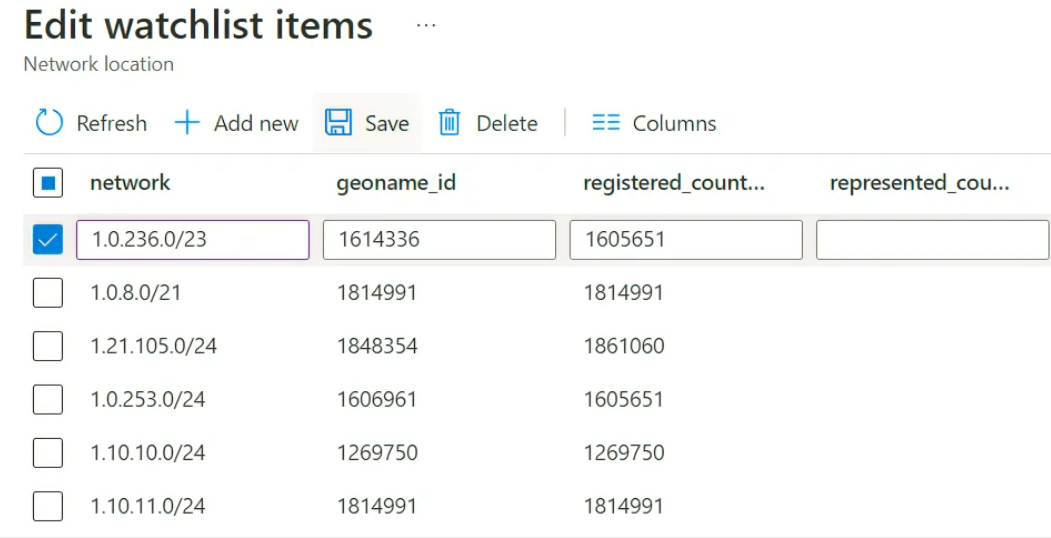 Build queries or detection rules with watchlists
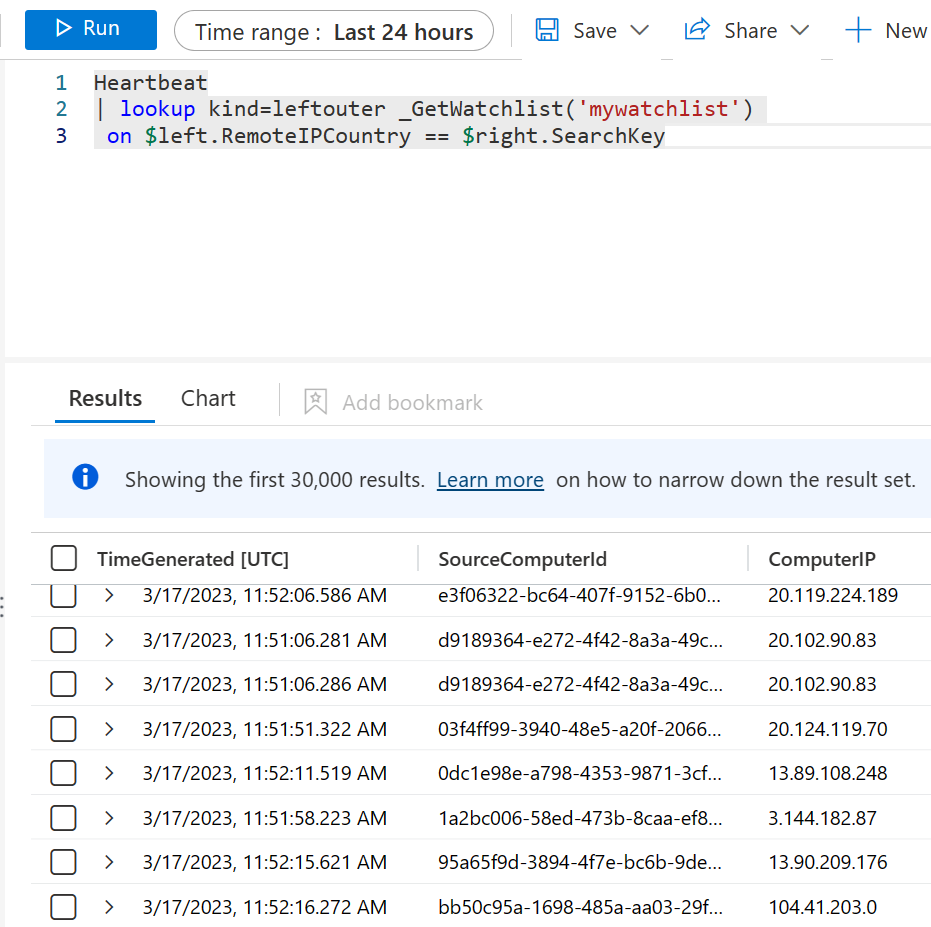 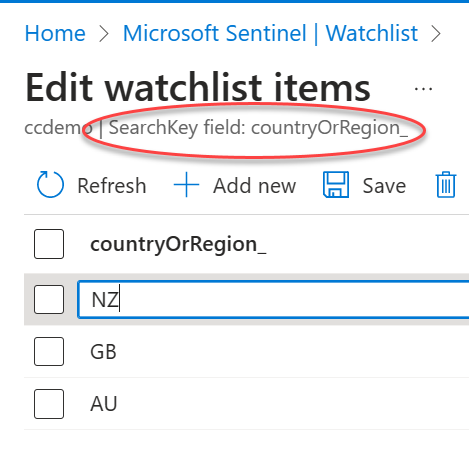 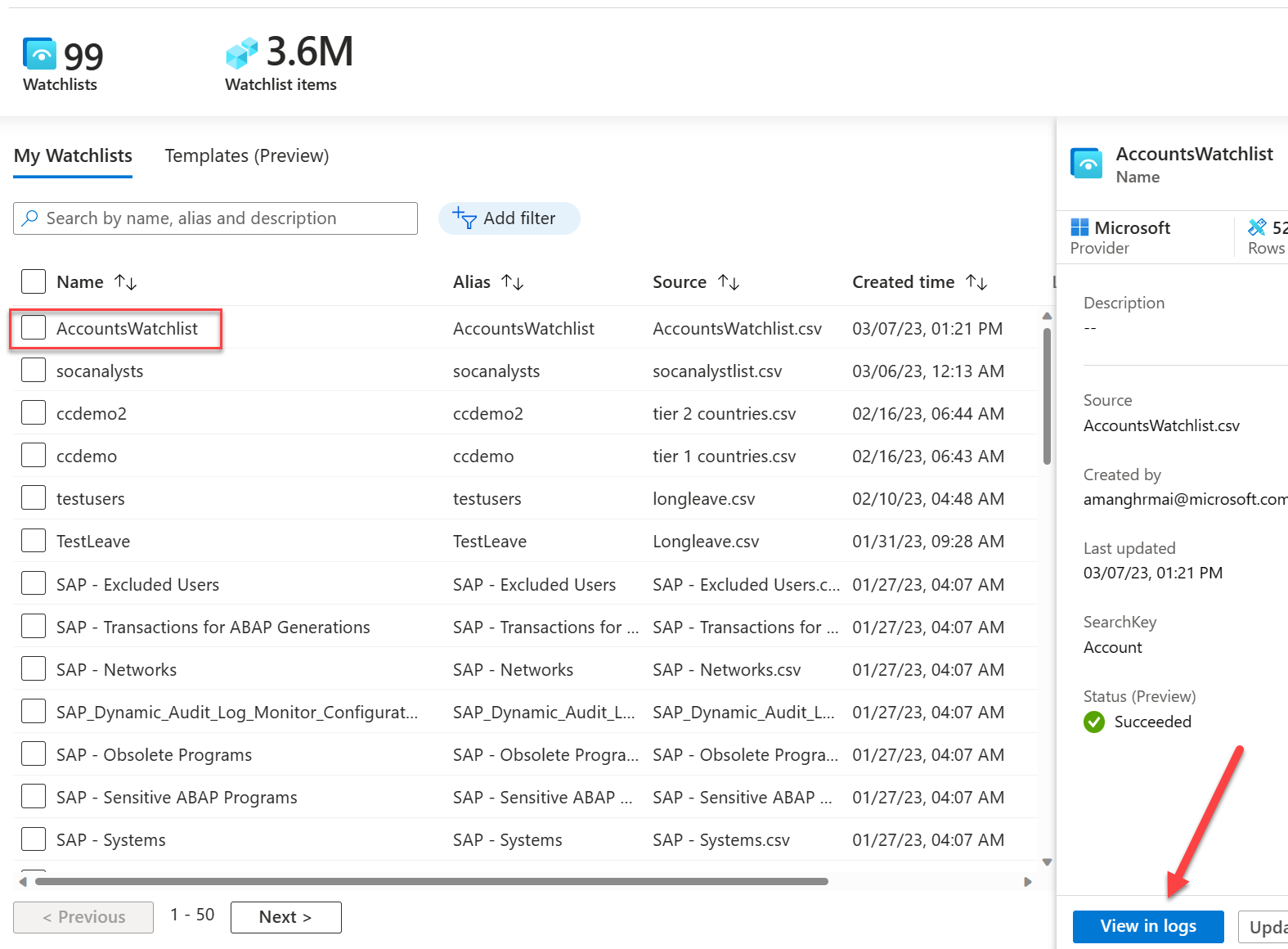 Use _GetWatchlist in your query to incorporate the watchlist contents into your search

SearchKey is a column in the watchlist that you expect will be used frequently for searches (e.g., ComputerIP)

Use the KQL query as the foundation for creating detection rules.
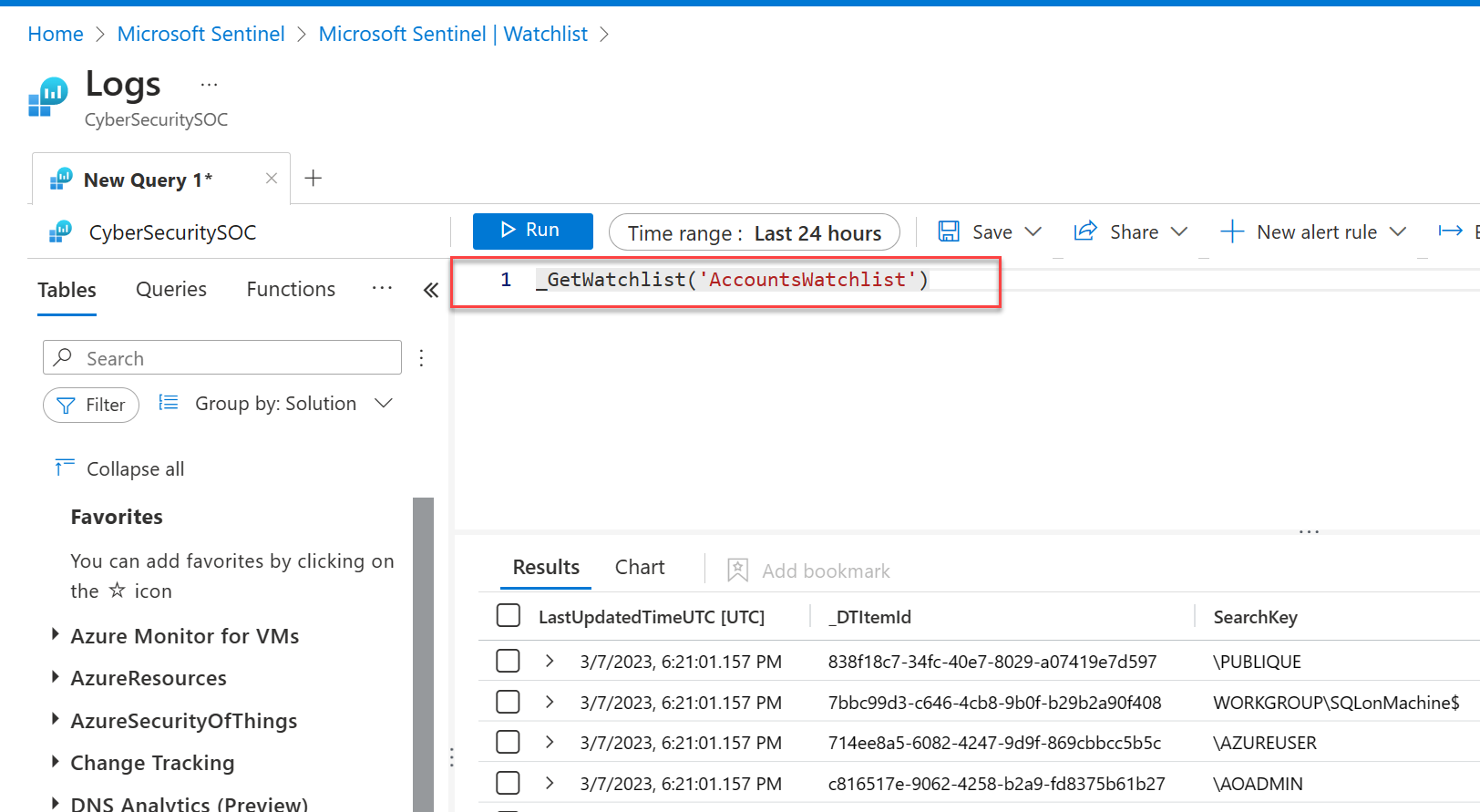 Analytic Rules
Built-in analytic rule detection types
Covered in upcoming session
Detect threats using built-in analytics rules
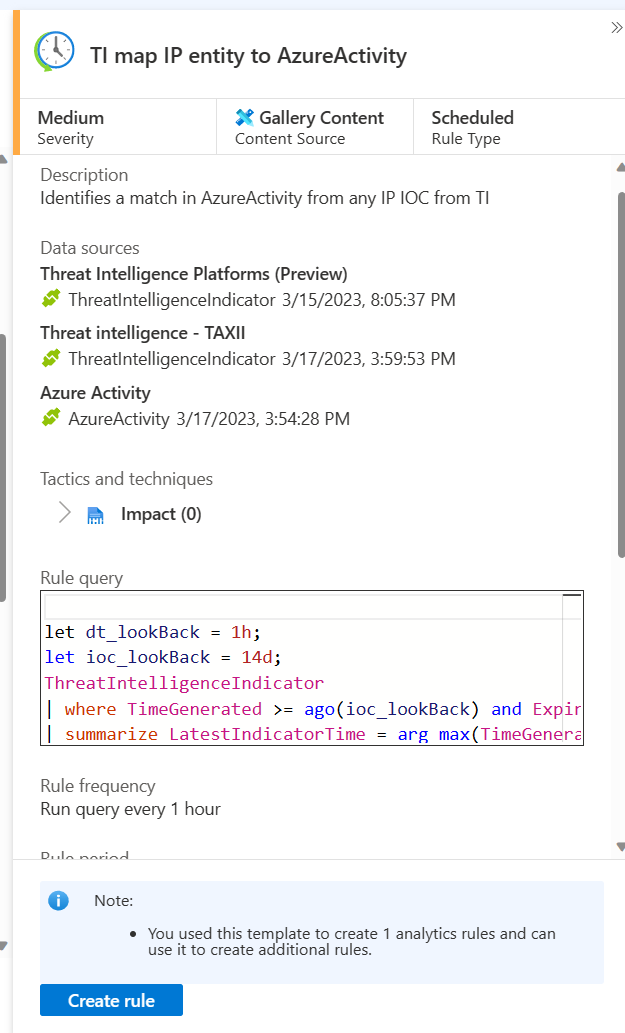 Build a new analytics rule from scratch or create one from an existing template

Enable all rules associated with a connected data source

Where possible, preference for MSSP’s is to push rules to Sentinel via API or PowerShell rather than creating each one manually in each customer’s Sentinel workspace
Export and import analytics rules
Export and import rules as ARM templates in JSON format
Rules can then be deployed to multiple instances of Sentinel
Allows for version control, updating and deployment via CI/CD framework
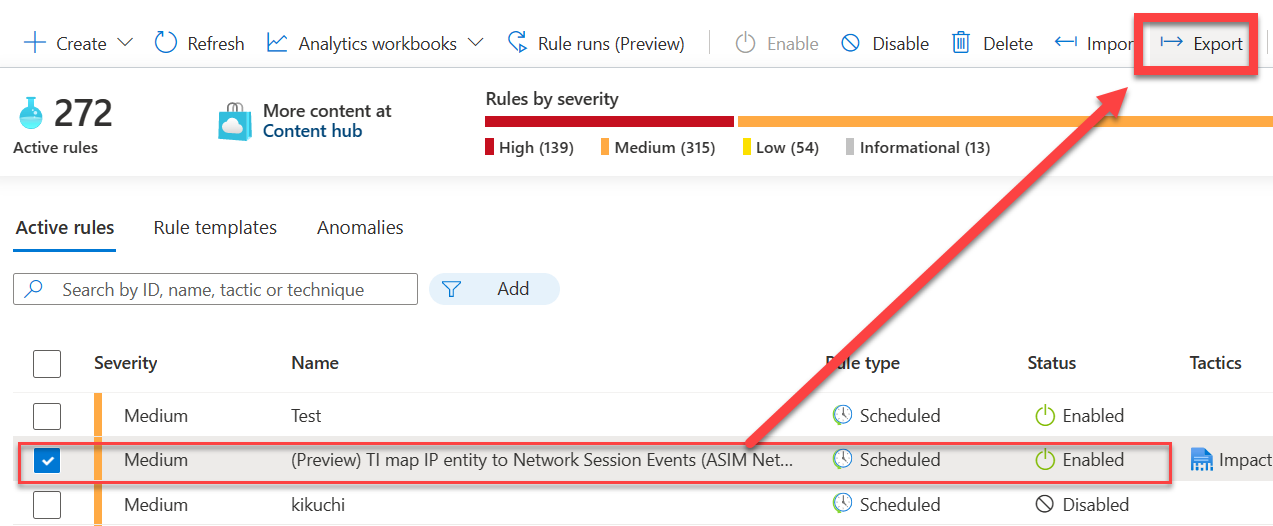 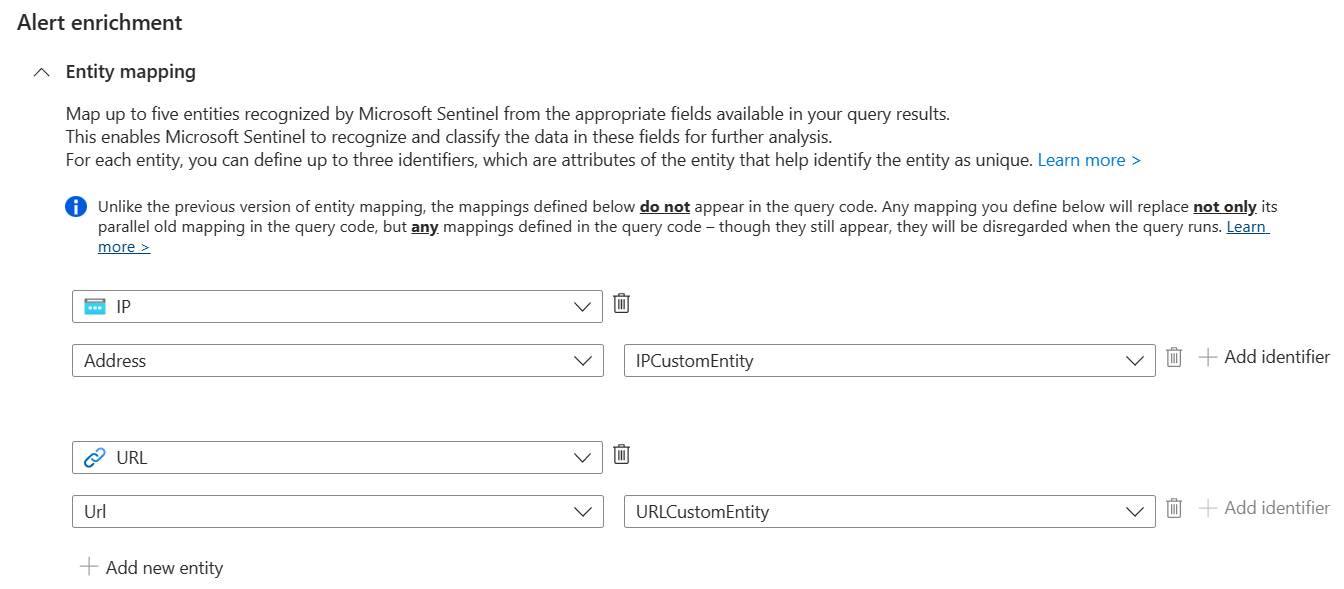 Create custom analytics rules
Start with existing rule as a template or reference

Build query using ASIM parser rather than a native table to future proof the query

Query cannot contain “search” or “union”; user-defined functions can be used, however.

Be sure to account for lookback period and ingestion latency
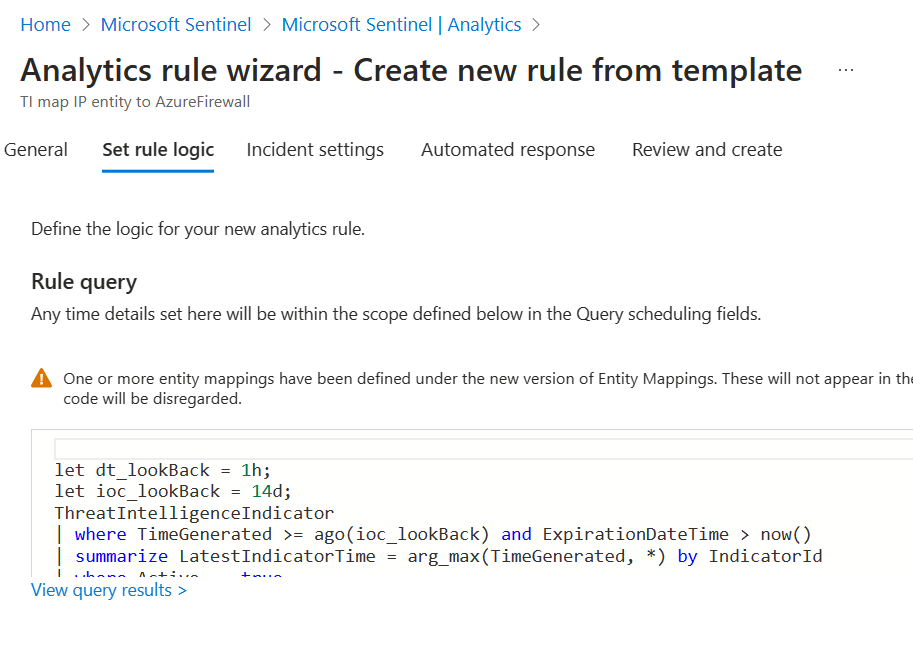 Near-Real-Time (NRT) detection analytics rules
Designed to run at 1-minute intervals; otherwise, the same as standard analytics rule

NRT’s do NOT allow for:
Query scheduling
Alert threshold
Event groupings (limited to 30 events)

Limitations
Maximum of 20 NRT’s
Can refer to only a single table
No joins or unions in query
Cannot be run cross-workspace
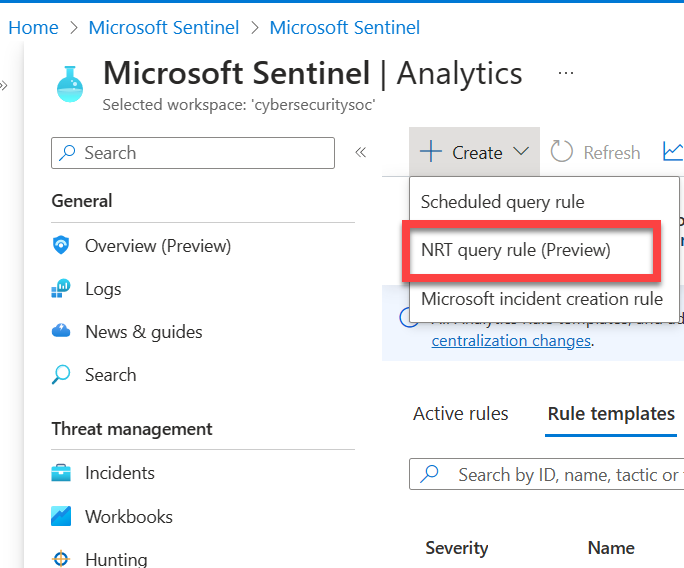 Manage template versions for scheduled analytics rules
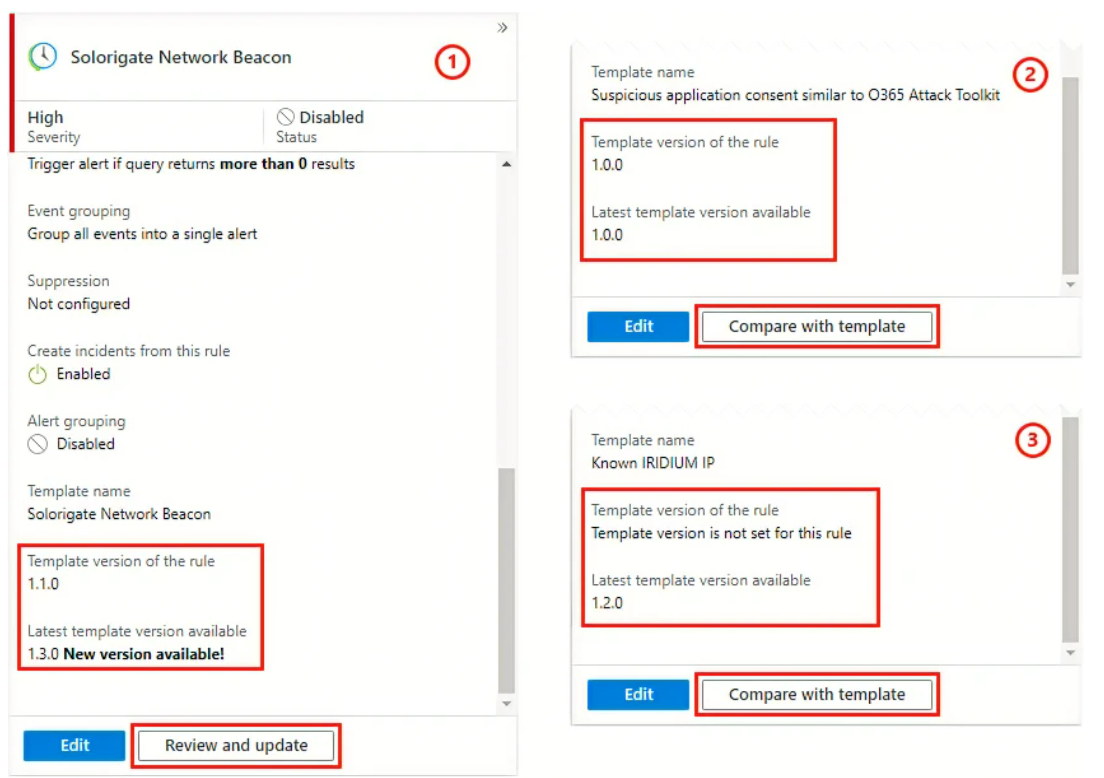 If a rule is created by template, and the original template is updated, you should compare the update to the created rule.

Updating the rule will overwrite the template component of your existing rule 

Automations and customizations to the original rule should be verified
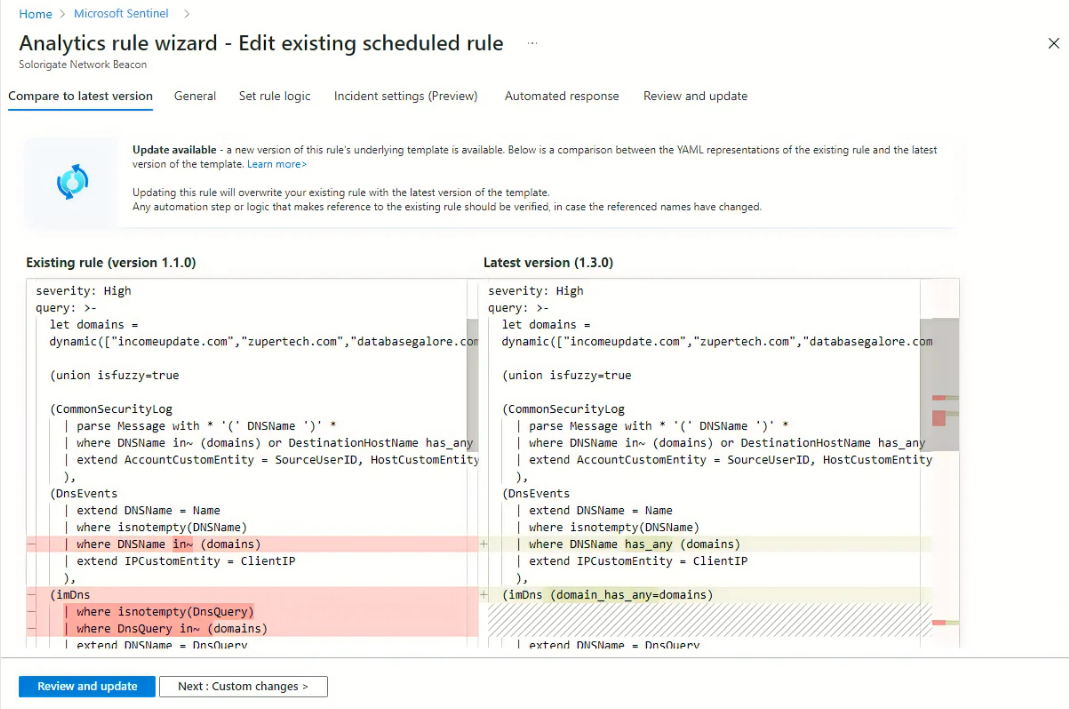 Handling ingestion delay and rules
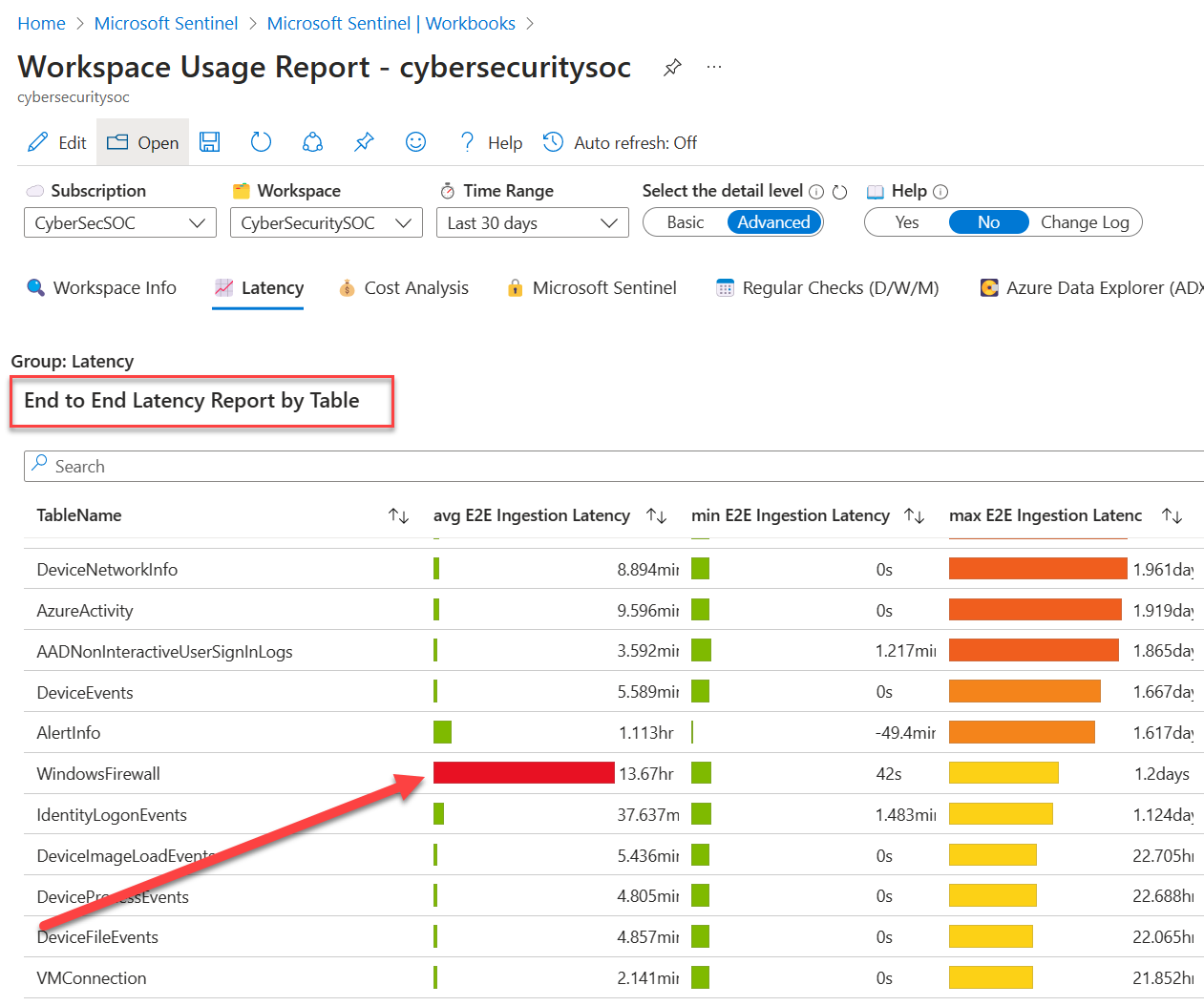 Ingestion delay can result in missed alerts if lookback time is not factored properly.

Correcting the issue requires you to know the delay for your data type

Gather ingestion delay information from Advanced section of the Workspace Usage Report  End to End Latency Report by Table
DEMO
Workspace Usage Report
Thank you